Universidad Militar Nueva Granada
División Financiera
Julio de 2024
OBJETIVO GENERAL
MACROPROCESO GESTION FINANCIERA
FUNCIONES
Coordinar y controlar el manejo de los recursos de acuerdo con las políticas de la Universidad Militar Nueva Granada y las normas legales establecidas.
 Realizar el pago oportuno de los compromisos adquiridos por la Universidad.
 Preparar y presentar los informes financieros de propósito general y específico.
 Velar por la aplicación de las normas estatutarias y legales en la ejecución del presupuesto.
 Recaudar los valores correspondientes a matrículas y demás ingresos por venta de servicios.
GESTIÓN DE PROCESOS
La División Financiera para el cumplimiento del objetivo general y de las funciones, esta División cuenta con las secciones de:
SISTEMAS DE INFORMACIÓN FINANCIERA
En la División Financiera se emplean las siguientes herramientas tecnológicas:
SISTEMAS DE INFORMACIÓN FINANCIERA
En la División Financiera se emplean las siguientes herramientas tecnológicas:
5. COMITÉS EN LOS QUE PARTICIPA EL JEFE DE LA DIVISIÓN
6. RESPONSABILIDADES LÍDER DE FRENTE – ERP FINANCIERO
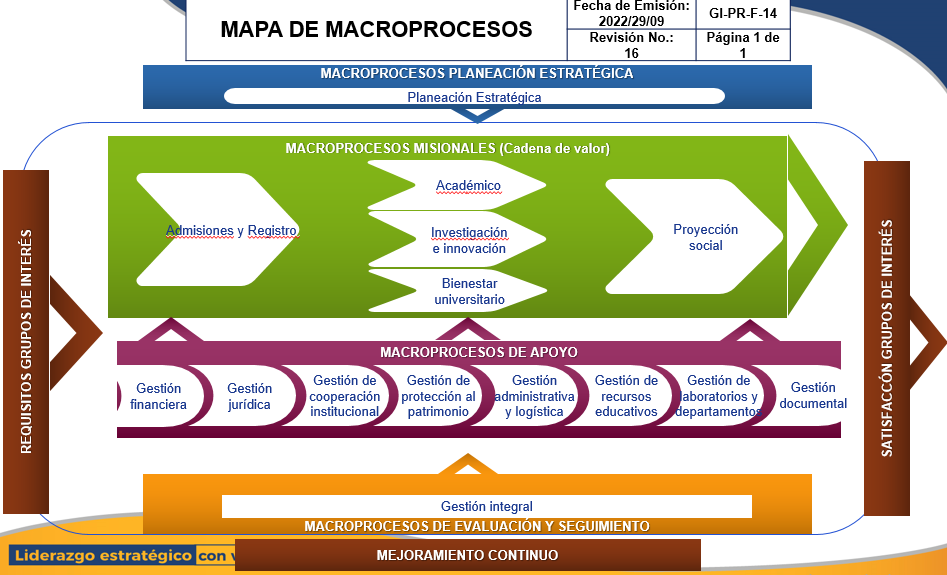 GRUPOS DE INTERÉS
Las partes interesadas pertinentes e identificadas al macroproceso de Gestión Financiera:
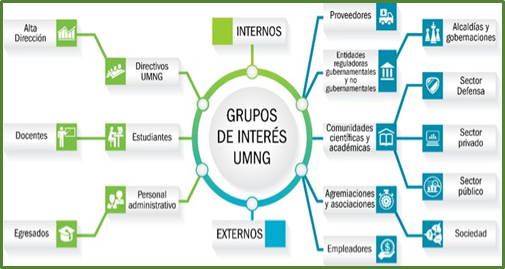 Fuente: División Gestión de Calidad
REQUISITOS GRUPOS DE INTERÉS
Los requisitos de nuestro grupo de interés, se encuentran identificados, normatizados y publicados en la página web, además de ser socializados a través de “info” (correo electrónico)
INFORMACIÓN DOCUMENTADA
La División Financiera tiene documentados los procedimientos, formatos y manuales necesarios como apoyo al desarrollo de las diferentes actividades del proceso de ingresos y gastos, documentos que se encuentran conservados en el módulo kawak.
INFORMACIÓN DOCUMENTADA
La División Financiera tiene documentados los procedimientos necesarios como apoyo al desarrollo de las diferentes actividades del proceso de ingresos y gastos, documentos que se encuentran conservados en el módulo kawak.
SECCIÓN DE CONTABILIDAD
Encargada de realizar el proceso contable conforme a la normatividad vigente de las operaciones económicas efectuadas por la Universidad, generar control de cartera y obligaciones.
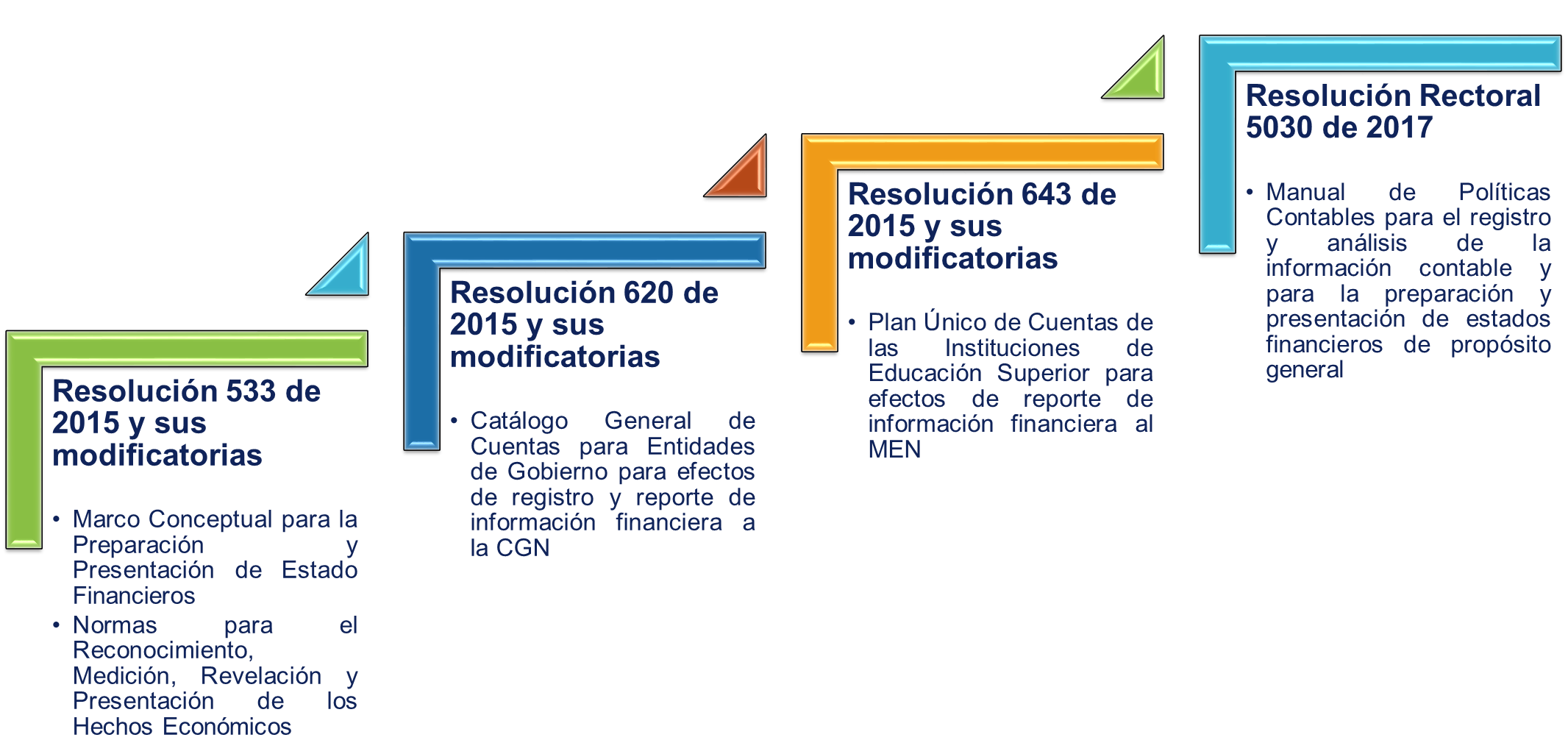 Normatividad aplicable
SECCIÓN DE CONTABILIDAD
ETAPA 05
ETAPA 01
ETAPA 03
Generación de reportes de información a Entes de Control
Recepción información para ejecución de procesos financieros
Cierre contable y generación de Declaraciones Tributarias
ETAPA 02
ETAPA 04
Preparación y generación de Estados Financieros
Causación de hechos económicos
01
03
05
02
04
SECCIÓN DE CONTABILIDAD
ACTIVIDADES PERIODICAS
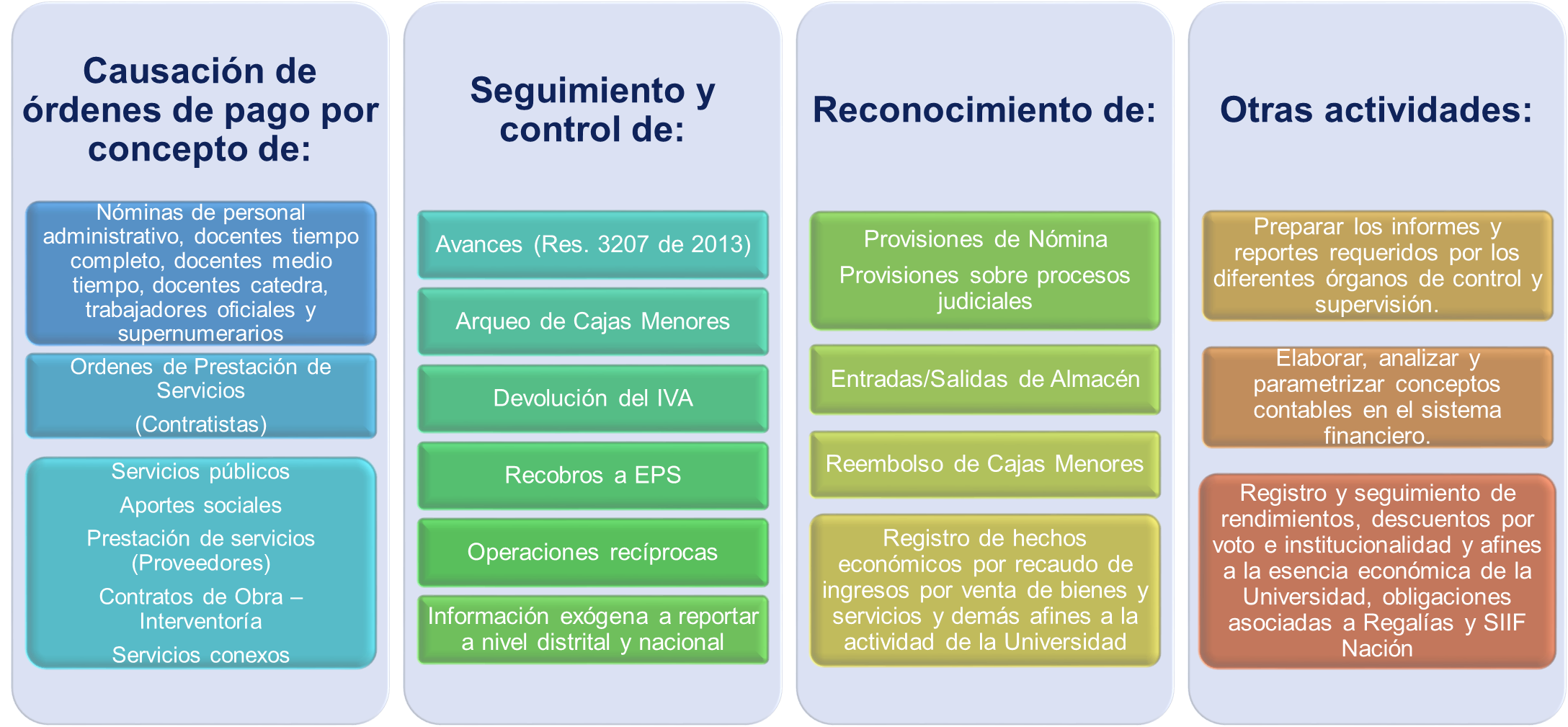 SECCIÓN DE CONTABILIDAD
SECCIÓN PRESUPUESTO
Encargada de realizar y hacer seguimiento a la ejecución presupuestal, de acuerdo a disponibilidad de recursos, garantizando el cumplimiento de las obligaciones económicas adquiridas en el desarrollo de las actividades propias de la Institución.
Normatividad aplicable
SECCIÓN PRESUPUESTO
La Oficina de Planeación, proyecta el presupuesto de la vigencia respectiva. Presupuesto que es aprobado por el Consejo Superior Universitario.
Unidades Académico - Administrativas
Formato CDP
Sección de presupuesto
Sección de presupuesto
Sección de presupuesto
Sección de presupuesto
Solicitud CDP/Memoweb, Resoluciones, correos
Div. de Contratos, Talento Humano y Rectoría
Formato RP
Solicitud RP/Correo, OPS, 
CTO, CPS, OP, OS, CM, Avance
Responsable                     Registro               Actividad               Salida                 Responsable
Div. de Contratos, Talento Humano y Rectoría
Div. de Contratos, Talento Humano y Rectoría
Anulación
Ajuste presupuestal
Solicitud Anulación/Correo otros si
Elaboración de CDP
Elaboración de RP
Elaboración de la anulación
Solicitud Ajuste presupuestal/
Elaboración del ajuste presupuestal
SECCIÓN DE PRESUPUESTO
SECCIÓN TESORERIA
Encargada de recaudar y administrar los recursos generados por los diferentes conceptos de ingresos y efectuar el pago oportuno de los compromisos adquiridos por la Universidad.
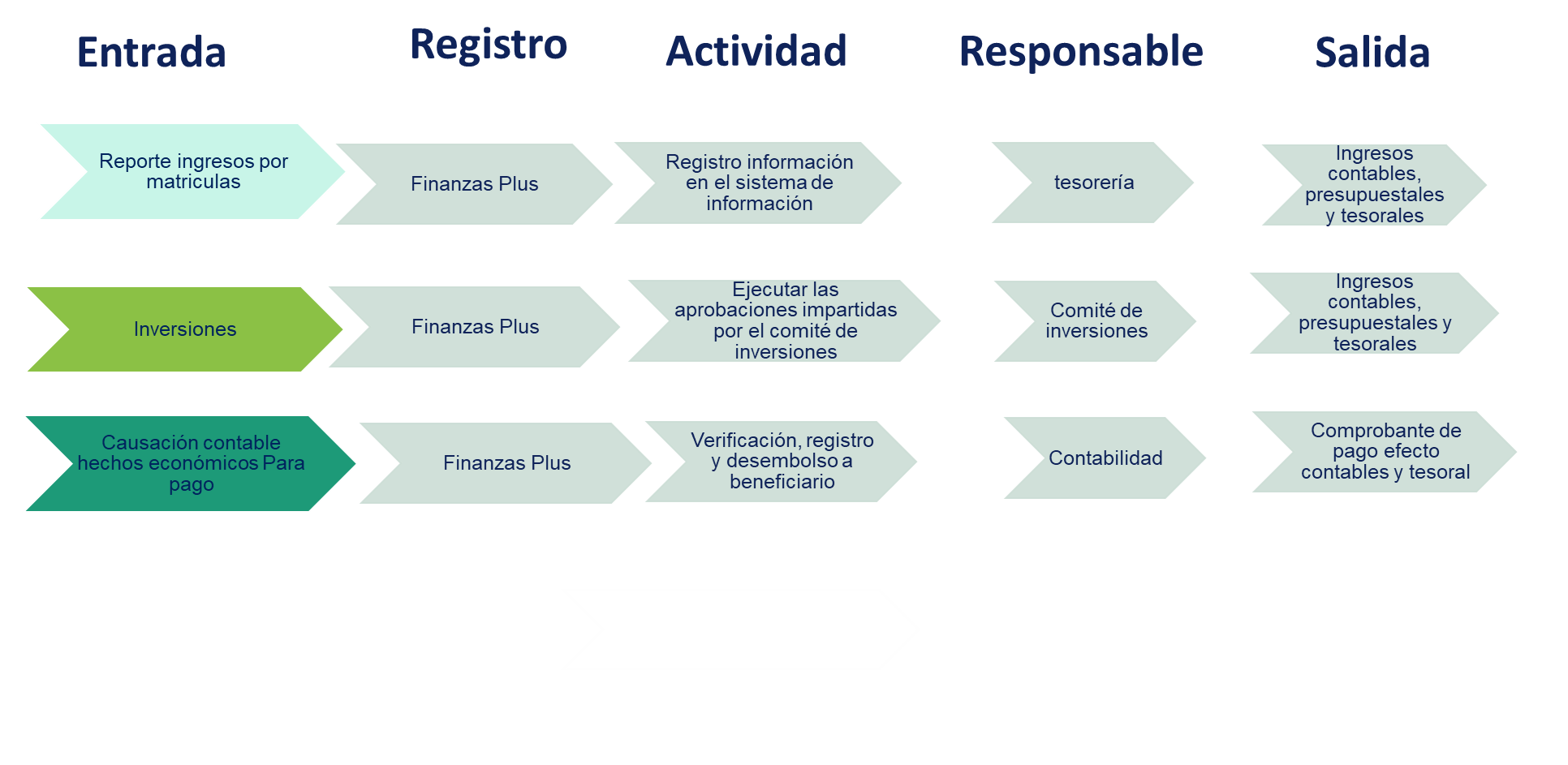 SECCIÓN TESORERIA
PROTOCOLOS DE SEGURIDAD
SECCIÓN  TESORERIA
SECCIÓN MATRÍCULAS Y CRÉDITOS ICETEX
Encargada de generar y controlar los recibos por concepto de recaudos de matrículas de los diferentes programas académicos de la Universidad, aplicar los diferentes beneficios económicos a los estudiantes, y atender las solicitudes de trámites de créditos.
NORMATIVIDAD APLICABLE
SECCIÓN MATRÍCULAS Y CRÉDITOS ICETEX
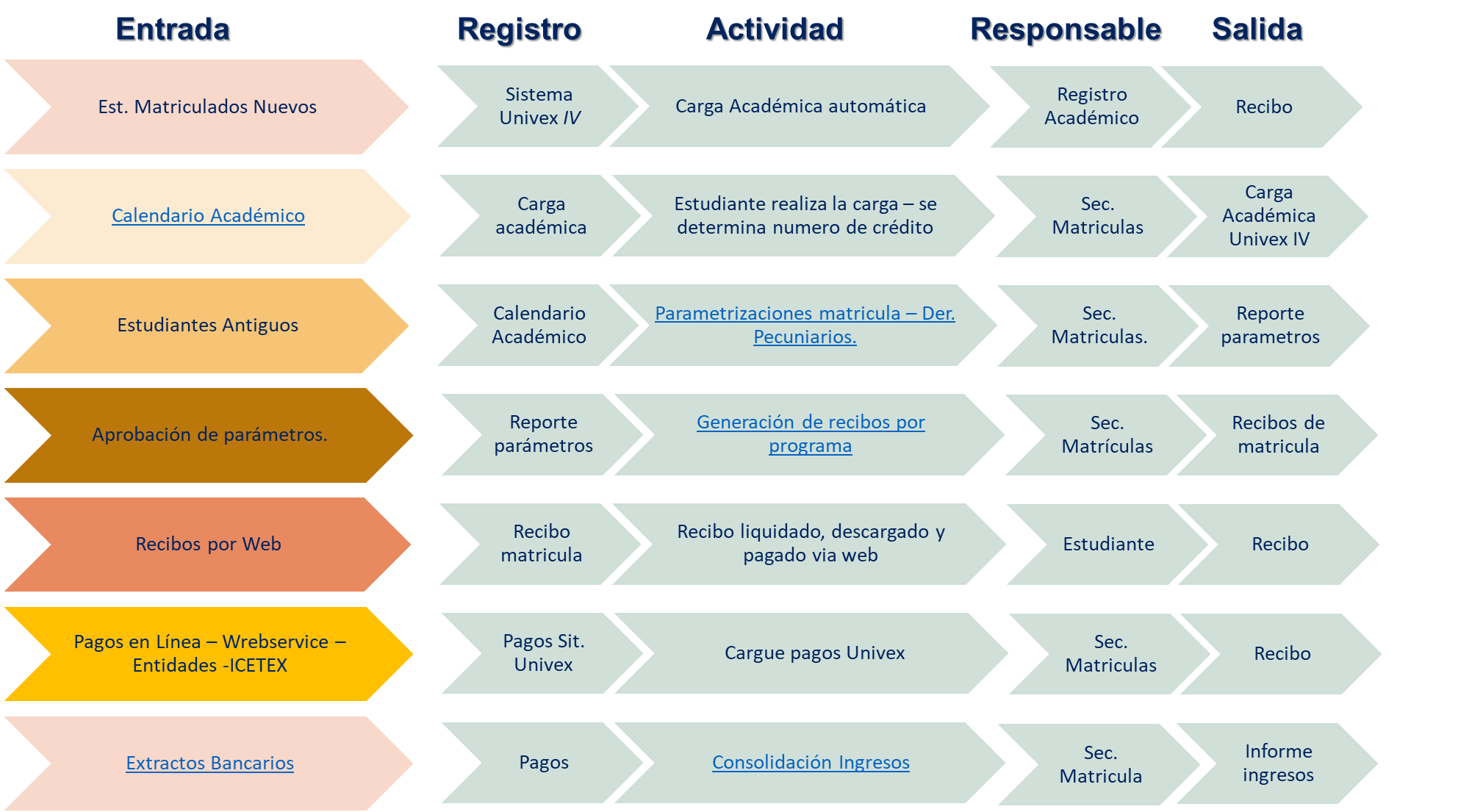 Descuentos - Distinciones  Estímulos
Detalle descuentos
MATRICULAS Y CRÉDITOS ICETEX
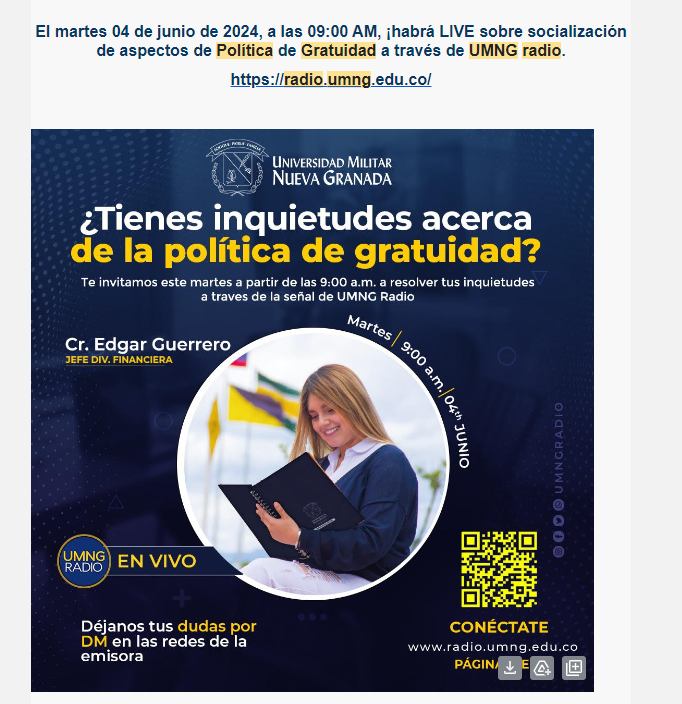 Jornadas de socialización sobre Política de Gratuidad